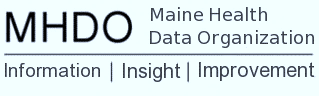 Alternative Payment Models (APMs)
Discussion Guide
MHDO Board of Directors
March 2, 2017
Title 22, Chapter 1683
The purpose of the MHDO as defined in Title 22, Chapter 1683, is to create and maintain a useful, objective, reliable, and comprehensive health information database that is used to improve the health care quality for Maine people and to promote the transparency of the cost and quality of healthcare in the State….
2
MHDO Priorities
The priorities of the MHDO as established by the MHDO Board are as follows:
1. Manage a high-quality, comprehensive health information data warehouse
2. Promote the appropriate release of healthcare data and information
3. Promote the transparency of healthcare cost and quality information
4. Support ongoing stakeholder engagement with our data providers, data users and consumers
5. Support a culture of change based on our stakeholders’ needs
3
Alternative Payment Models (APMs)
APMs is a payment model that moves away from paying health care providers for quantity of care (fee-for-service) towards quality of care they provide to patients.
An APM is a payment approach that gives added incentive payments to provide high-quality and cost-efficient care. 
APMs can apply to a specific clinical condition, a care episode, or a population.
Source: CMS
4
Feedback from Data Users Regarding APM’s
APMs represent an important and growing category of payments to providers
Understanding APMs will be important in the ongoing transition from  fee for service (FFS) payments to value-based purchasing (VBP)
Information on APMs contributes to a more complete understanding of Total Cost of Care
CMS, through various programs like MACRA and Episode-based Payment Initiatives is signaling a shift toward APMs 
Both Payers and providers will benefit from a greater understanding of opportunities related to APMs
5
Examples of APM Categories
Global Payments
Limited Budgets
Bundled Payments 
Other non-FFS
Pay for performance programs
Shared savings/risk programs
6
APMs in the Maine Market
Are providers currently being reimbursed in Maine under an APM?  
How do the APMs breakdown by payer type -commercial vs public payer and more specifically by payer and provider?  
What percent of total FFS claims payments have transitioned to an APM?  
How does the payer account for the utilization and the payments made under an APM?
7
Two State APCD’s Collecting APM Data
Massachusetts-Center for Health Information Analysis (CHIA)
Why: More complete picture of Total Cost of Care 
When: Began collecting APM data in 2013
Frequency: Payers submit a supplemental file once/year
APM categories include: 
Global Payments
Limited Budgets
Bundled Payments and
Other non-FFS
How this information is used:  CHIA produces an annual report summarizing:
Percent of members receiving care under APMs by  payer type, region and provider group
8
continued
Oregon-All payer Claims Database (office for Oregon Health Policy and Research)
Why: More complete view of payment for Primary Care services
When: September 2017 will begin collecting payment information for health care services not billed on a claim.
Frequency: Payers will submit a supplemental file once/year
APM categories also include:
Pay for performance programs
Shared savings/risk programs
How this information will be used:  Oregon Health Policy and Research will produce a report on the percent of total primary care provider reimbursement that occurs under APMs
9
continued
Maryland-The Maryland Medical Care Data Base (MCDB) All Payer Claims Database
MCDB plans to collect data for non-fee-for-service payments made to providers. These may include shared savings payments, incentive or performance payments, fixed transformation payments, etc. This report is under development. Reporting entities that are required to provide this report will be provided an opportunity to participate in the development and testing of this report.
10
Proposed Next Steps
Survey MHDO’s top ten payers with an end goal of understanding the current mix and impact of payments that have transitioned from a FFS claims payment to an APM
Refine use case with data users including how this information may impact the payment information reported in CompareMaine
11
continued
Present the findings of the survey and a recommendation for next steps to the MHDO Board at its June 2017 retreat
12